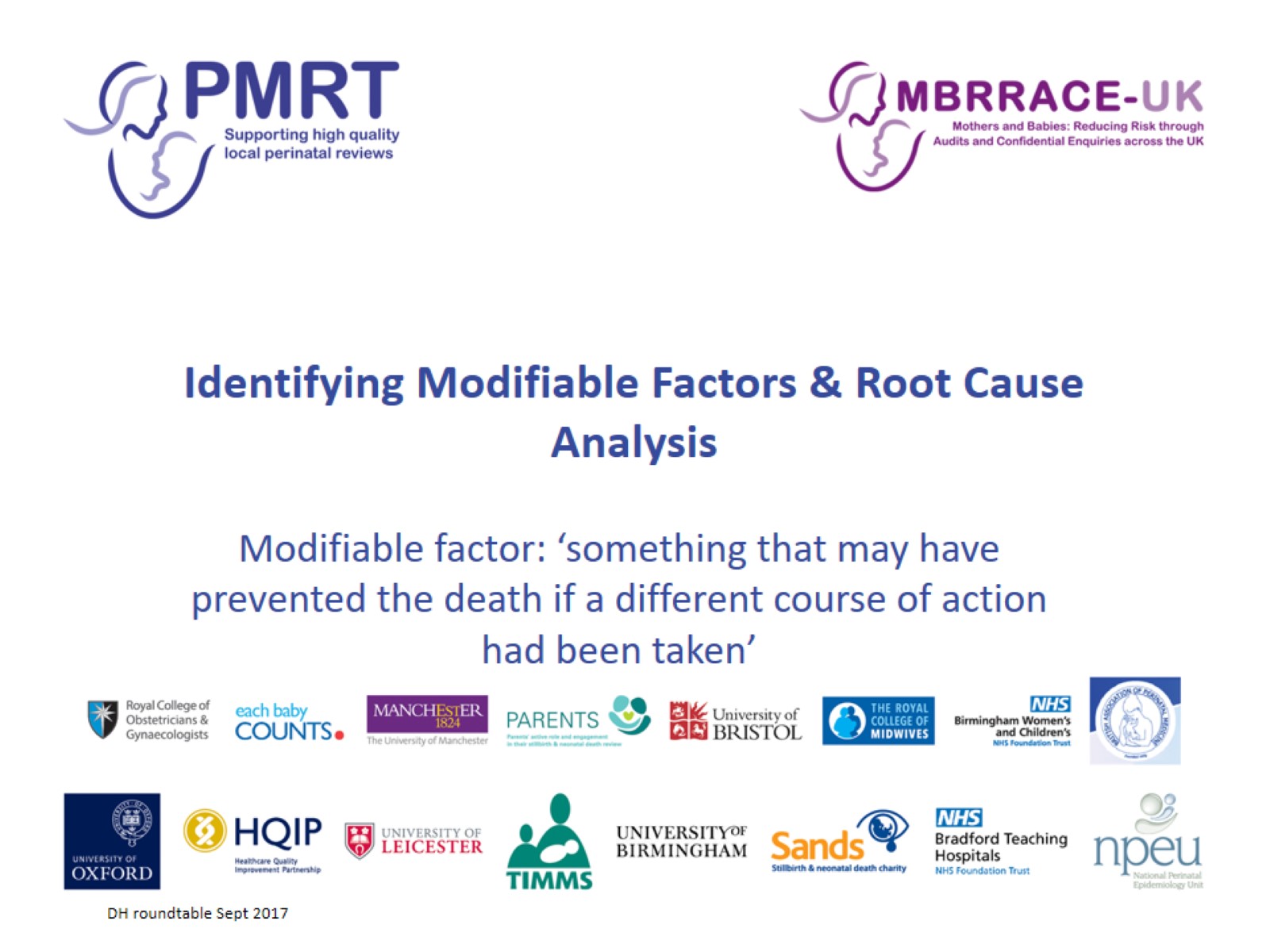 Identifying Modifiable Factors & Root Cause Analysis
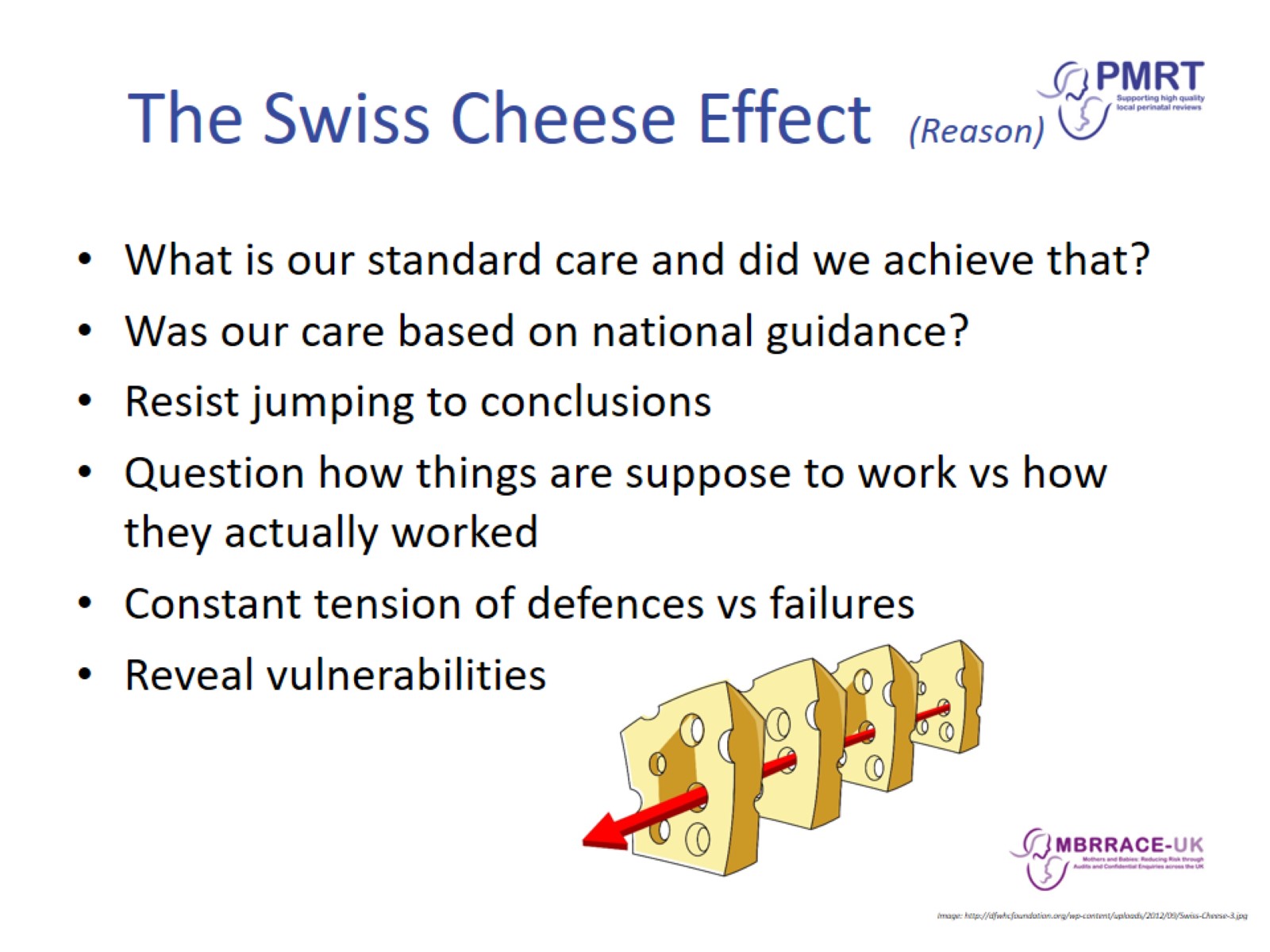 The Swiss Cheese Effect  (Reason)
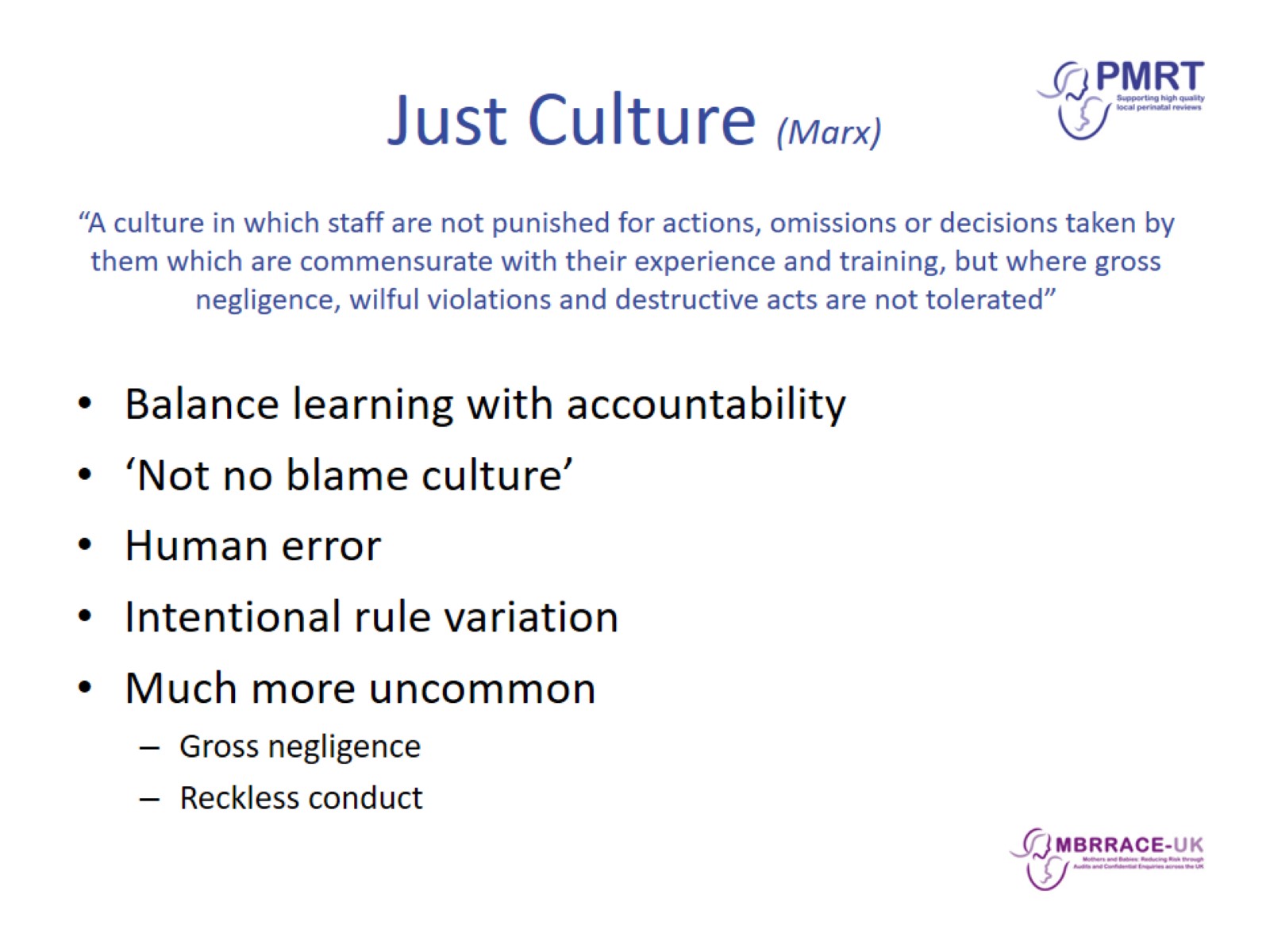 Just Culture (Marx)
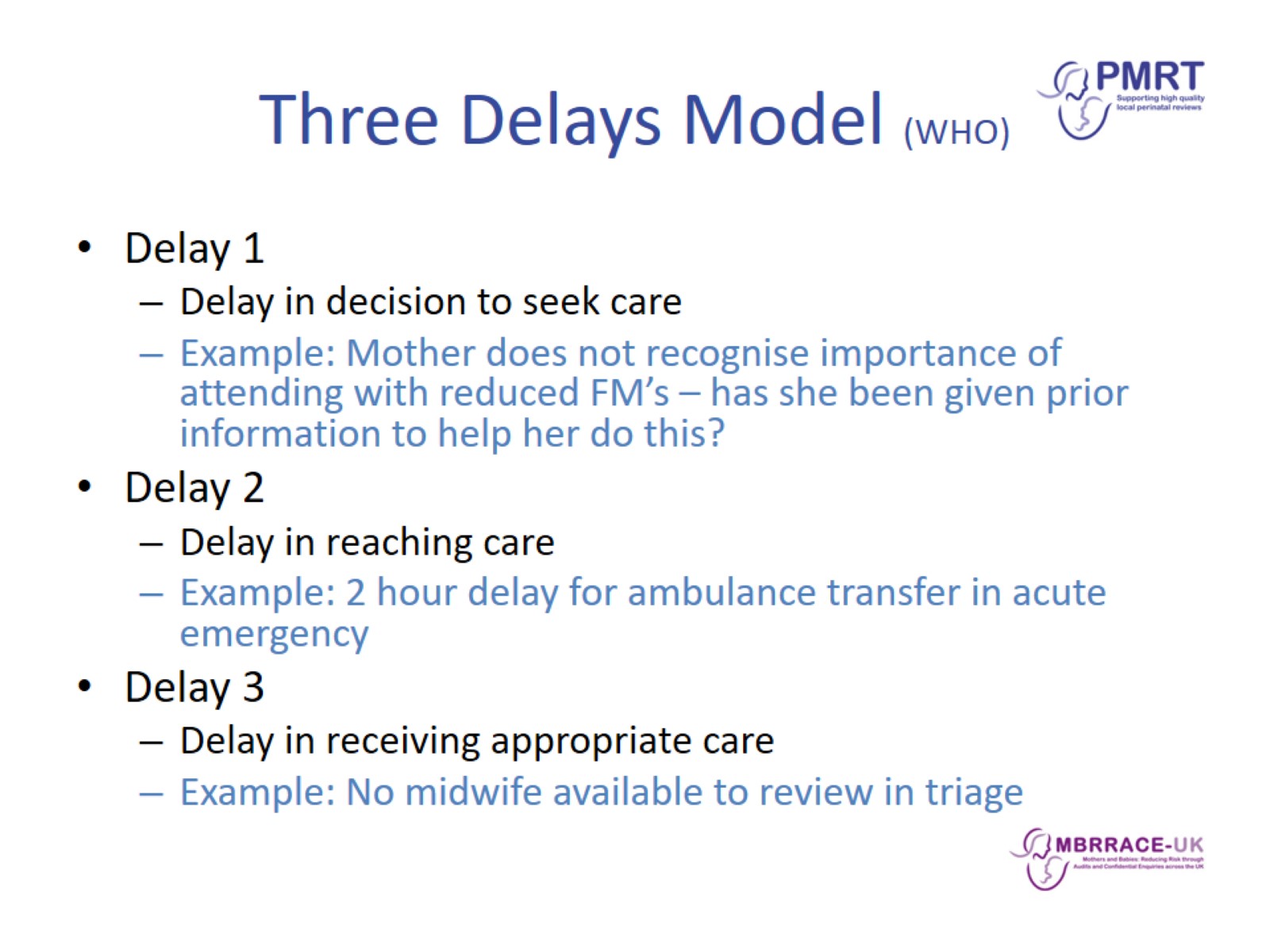 Three Delays Model (WHO)
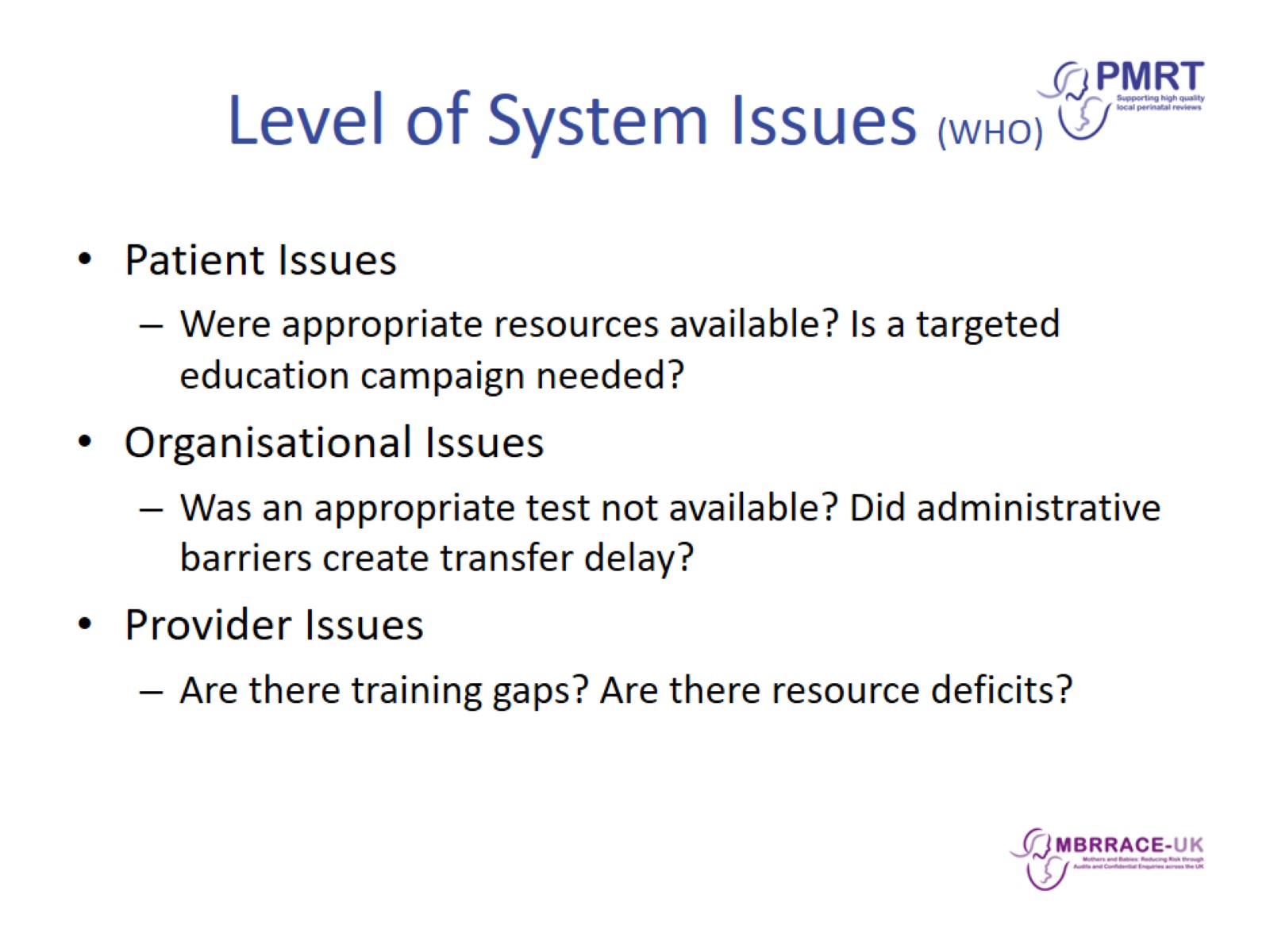 Level of System Issues (WHO)
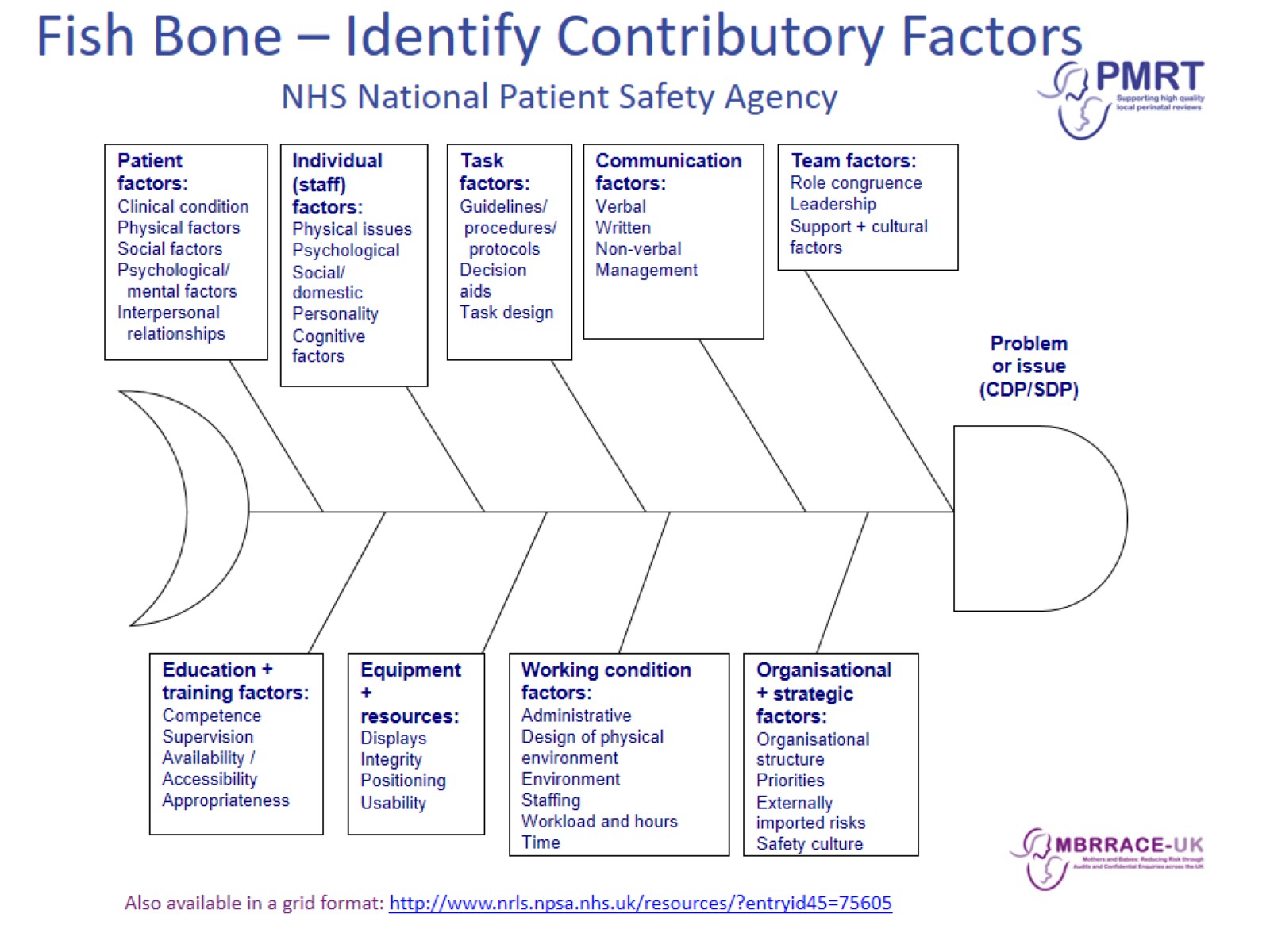 Fish Bone – Identify Contributory FactorsNHS National Patient Safety Agency
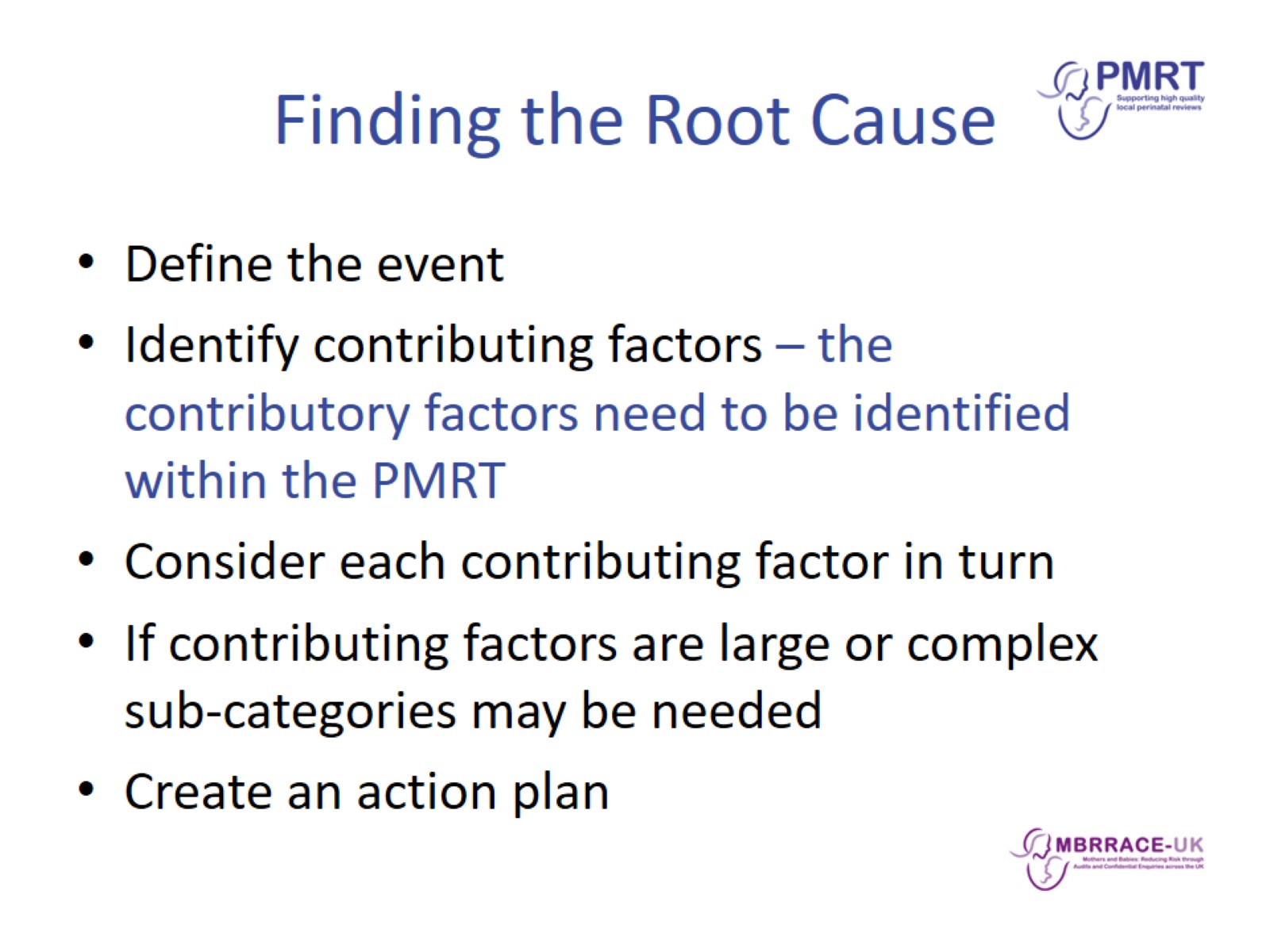 Finding the Root Cause
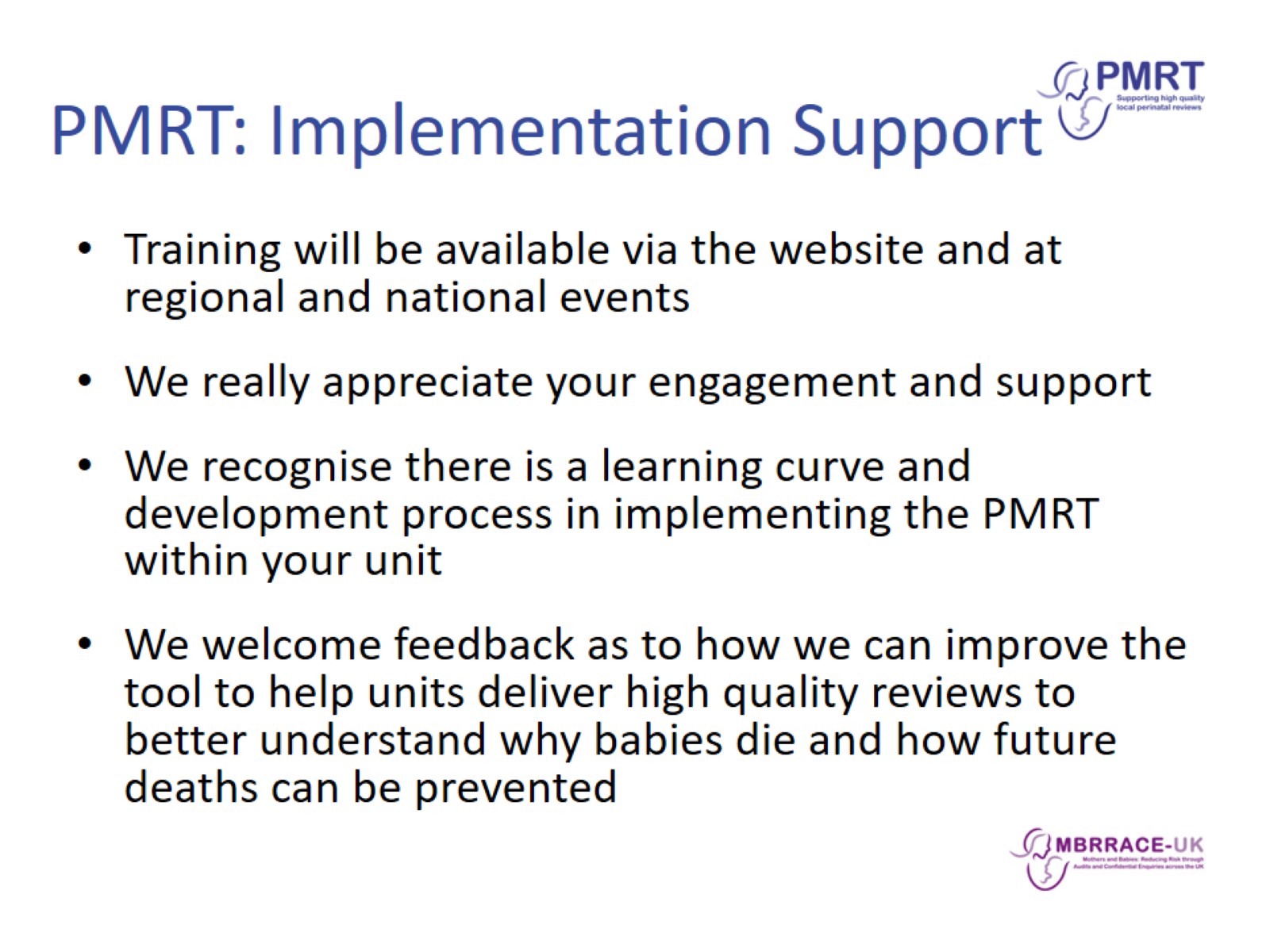 PMRT: Implementation Support
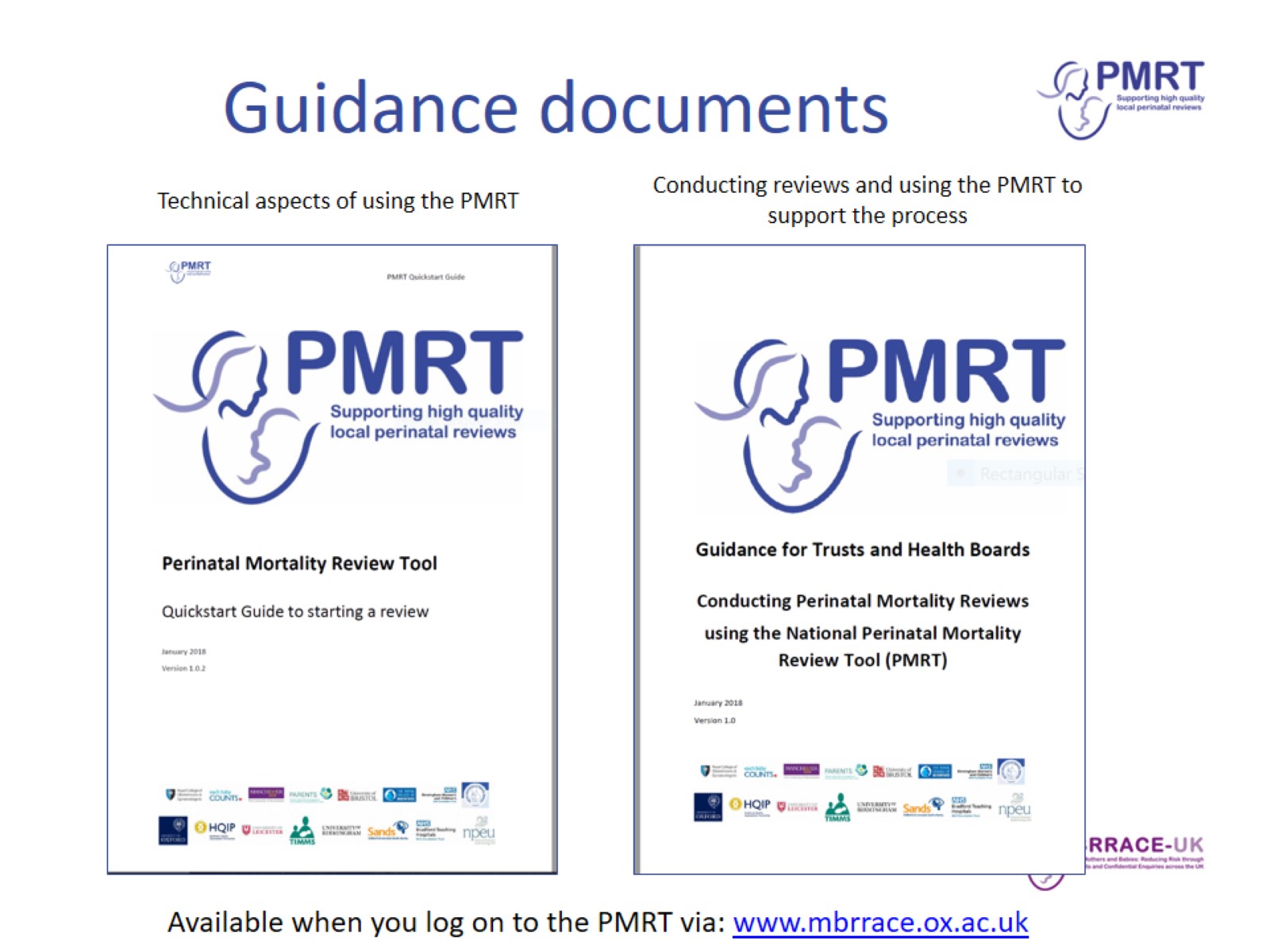 Guidance documents
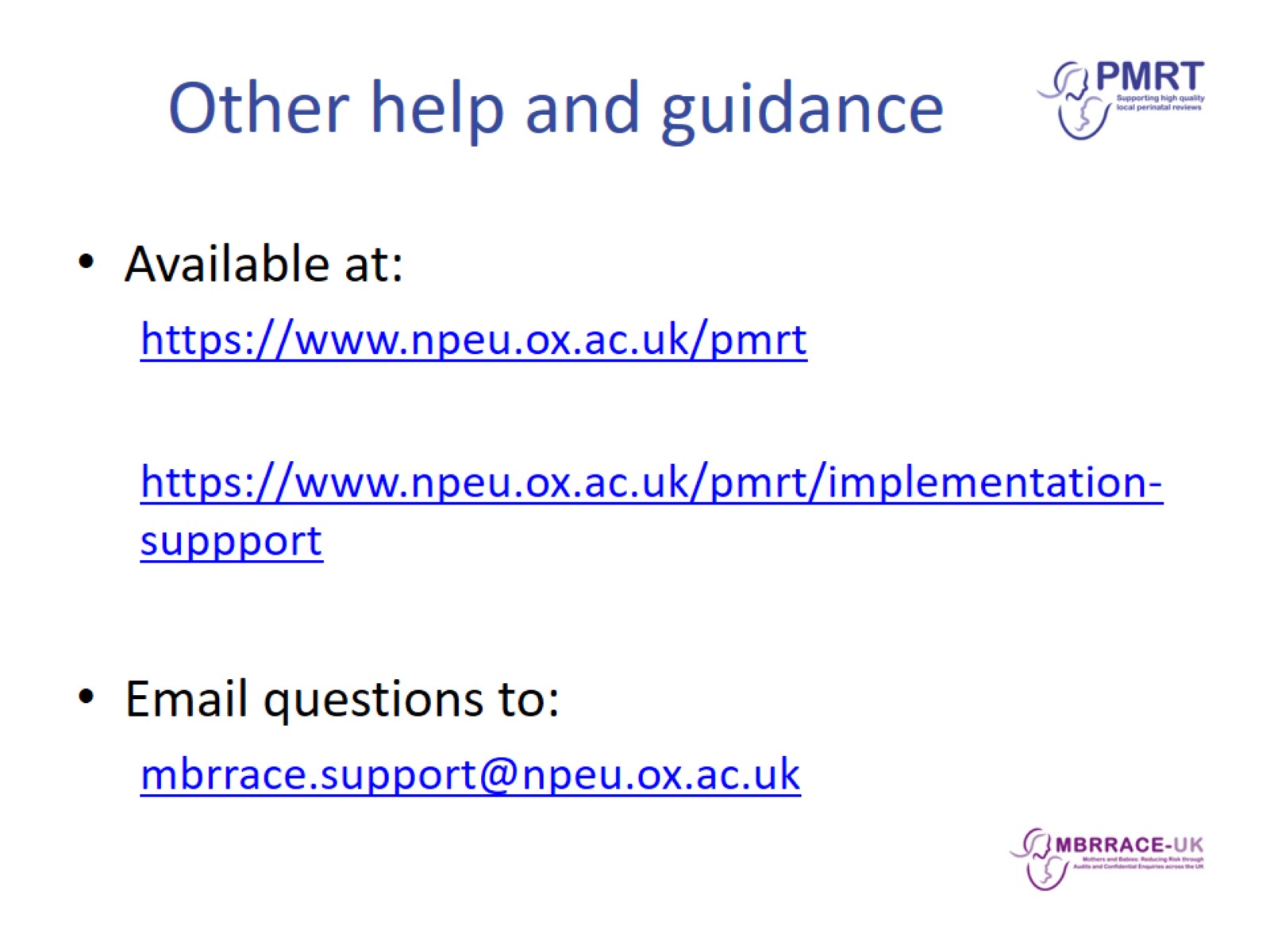 Other help and guidance